HCMI 4225:  Public Insurance and Provision for Subgroups: Tricare and the VA, Indian Health Services
BUSN 203
Shane Murphy – shane@uconn.edu
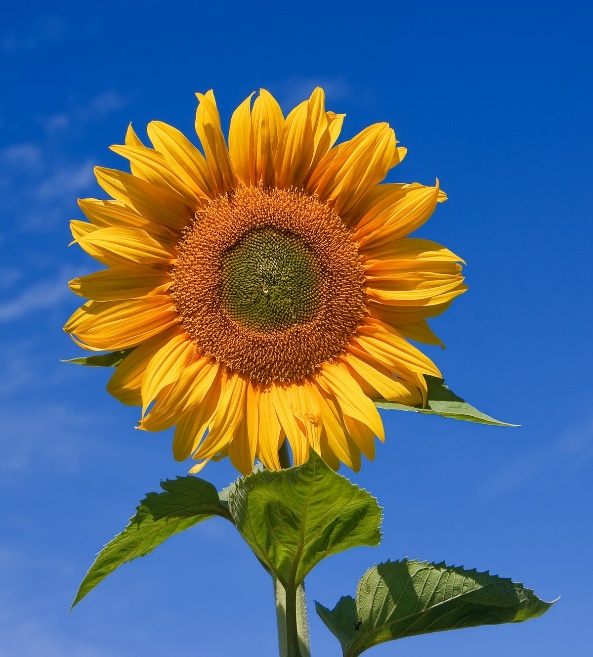 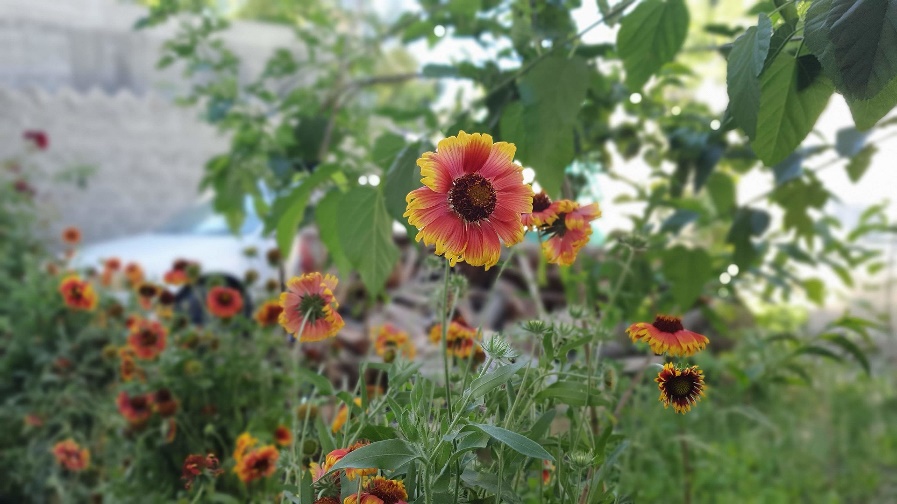 Tricare
Active duty military have free, priority care in military medical facilities
Military facilities insufficient after military buildups including WWII, Korean War (1950-1953), and the Cold War (1947[?]-1991)
Tricare’s precursor, CHAMPUS, was created in 1966 (building upon 1956 program)
Single payer system providing civilian health benefits to:
U.S Armed Forces military personnel
Military retirees
Their dependents
Some Reserves
Administered through two regional services – CT is part of the East region and is administered by Humana
Tricare
Tricare Prime – HMO for active duty personnel, active component retirees, older reserve retirees, and family
Tricare Select – small fee non-HMO program for reservists, active component retirees, older reserve retirees, and family
National Guard members can buy in
Additional, high premium buy-in plan called Tricare Reserve Retired also exists
Appropriate when retired reserve doesn’t qualify for other programs and can’t get more affordable care elsewhere
Dental – Tricare Dental through United Concordia and Tricare Retiree through Delta
Veterans Administration health care
Prime activity of the United States Department of Veterans Affairs is to provider healthcare services to Veterans
Established in 1930, expanded in 1944, became cabinet level in 1988
Before 1930 Army public health services administered hospitals mostly on bases
Veterans Health Administration: responsible for providing health care in all its forms, as well as for biomedical research 
Veterans Benefits Administration: responsible for initial veteran registration, eligibility determination, and benefits and entitlements
Home Loan Guarantee, Insurance, Vocational Rehabilitation and Employment, Education (GI Bill), and Compensation & Pension 
National Cemetery Administration
Veterans Administration health care
Cost of care determined by various factors
Veterans with a service-connected disability have no charge
Criticized for poor dental and nursing benefits
Reservists and National Guard who served stateside in peacetime settings or have no service-related disabilities generally do not qualify for VA health benefits.
VA Hospital
In CT: West Haven Hospital, Newington outpatient clinic, Community outpatient clinics in Danbury, New London, Stamford, Waterbury, Wllimantic, and Winsted. 
Vet Centers 
Small, non-medical, counseling centers
In CT: Danbury, Norwich, Orange, and Rocky Hill
Indian Health Services
Direct medical and public health services to members of federally-recognized Native American Tribes and Alaska Native people
Employs approximately 2,650 nurses, 700 physicians, 700 pharmacists, 100 physician assistants and 300 dentists
28 hospitals and 89 outpatient facilities	
Administered by 12 regional offices, CT is part of Nashville Region covering most of eastern and southern US
CT Clinics:
Mashantucket Health Clinic
Mohegan Health Administration Clinic
If patients are referred to a non-IHS/tribal medical facility, there is the option to request for coverage via the IHS "Purchased/Referred Care Program"
Indian Health Services
Financing:
Rural hospitals and clinics have higher average costs
IHS funding low relative to CMS rates
CMS reimburses HIS hospitals for services to Medicaid recipients
Important component of funding
Medicaid Expansion
Enrollment Struggles
Paper Discussion
6-10 pages
6 academic sources (peer reviewed)
Peer reviewed journal article
Academic press books
In some cases think tank articles
Paper will usually review literature to address research question
Topic: Health (but not medicine?), Insurance, Health insurance, social insurance (including welfare and welfare-type programs)
Write down three possible topics
Winners based on scattegories rules gets bonus point
Possible topics
Unemployment insurance benefits
Workers compensation structure
Economic variation of public health programs
Racial inequalities in health care
Racial inequalities in health insurance
Impact of ACA
Overutilization
Proposals for decreasing inequality in our system
ERISA impacts on businesses (self-insurance vs small businesses)
Effects of food security welfare programs
EITC
VA and opioid crisis
Efficiency of telemedicine pre- and post-Covid
Substance abuse and welfare programs
Mental Health Services for Medicaid recipients

Women’s health disparities across socio-economic
Family planning programs
sCHIP/CHIP
Suicide prevention on campuses
Health deserts